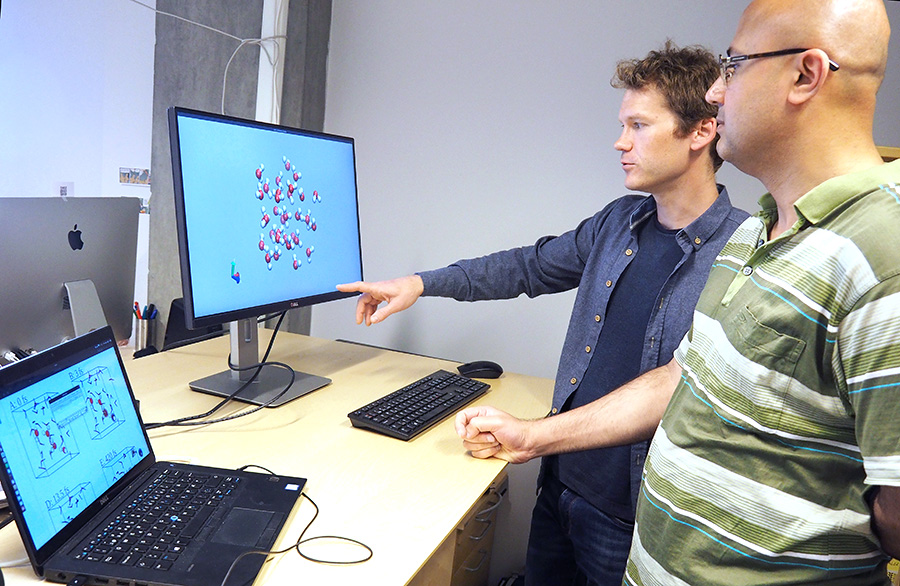 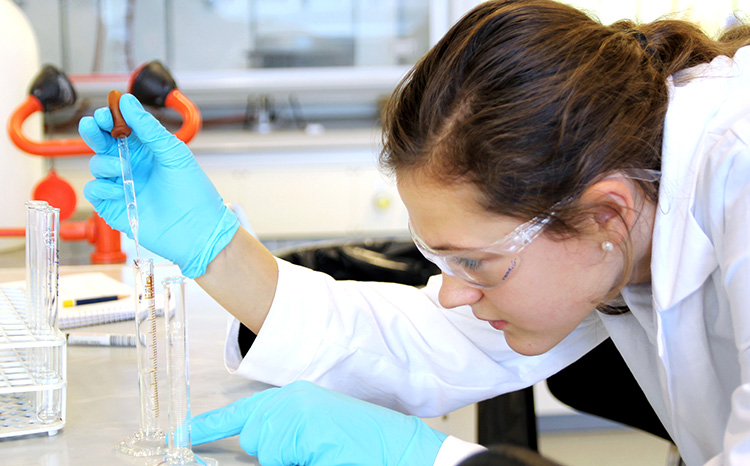 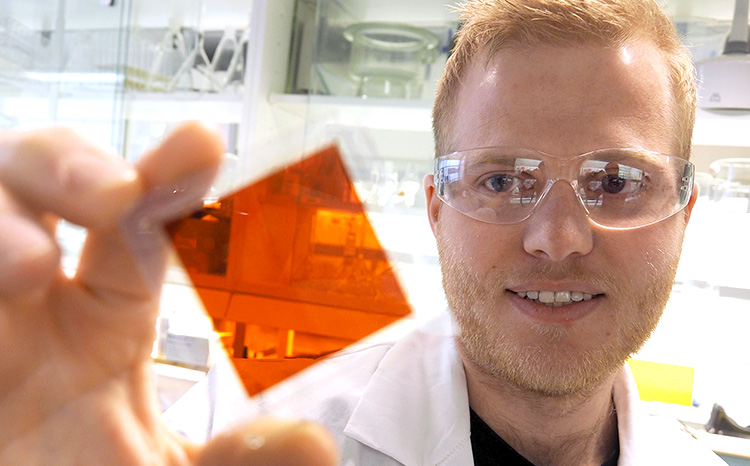 KJEMI
Ida-Marie Høyvik 
Førsteamanuensis ved Institutt for kjemi (IKJ)
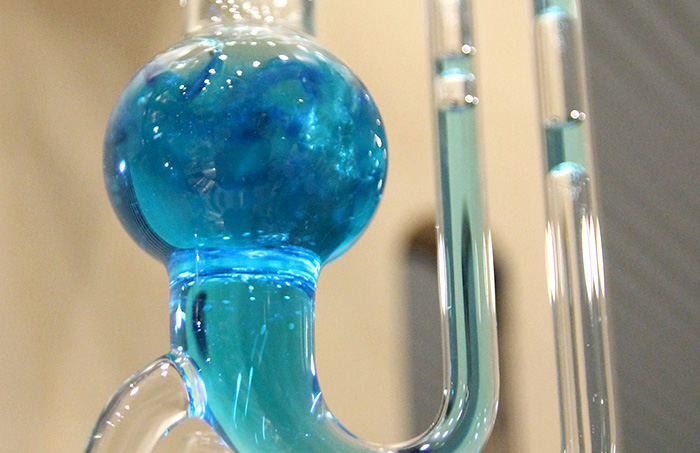 kjemi er bindeleddet mellom fysikk, biologi og materialteknologi
kjemi er viktig for å forstå det molekylære grunnlaget for alt frå biologiske til materialtekniske vitenskaper

Hovudprofiler er 
organisk kjemi
anvendt teoretisk kjemi
analytisk kjemi
Studieretning kjemi
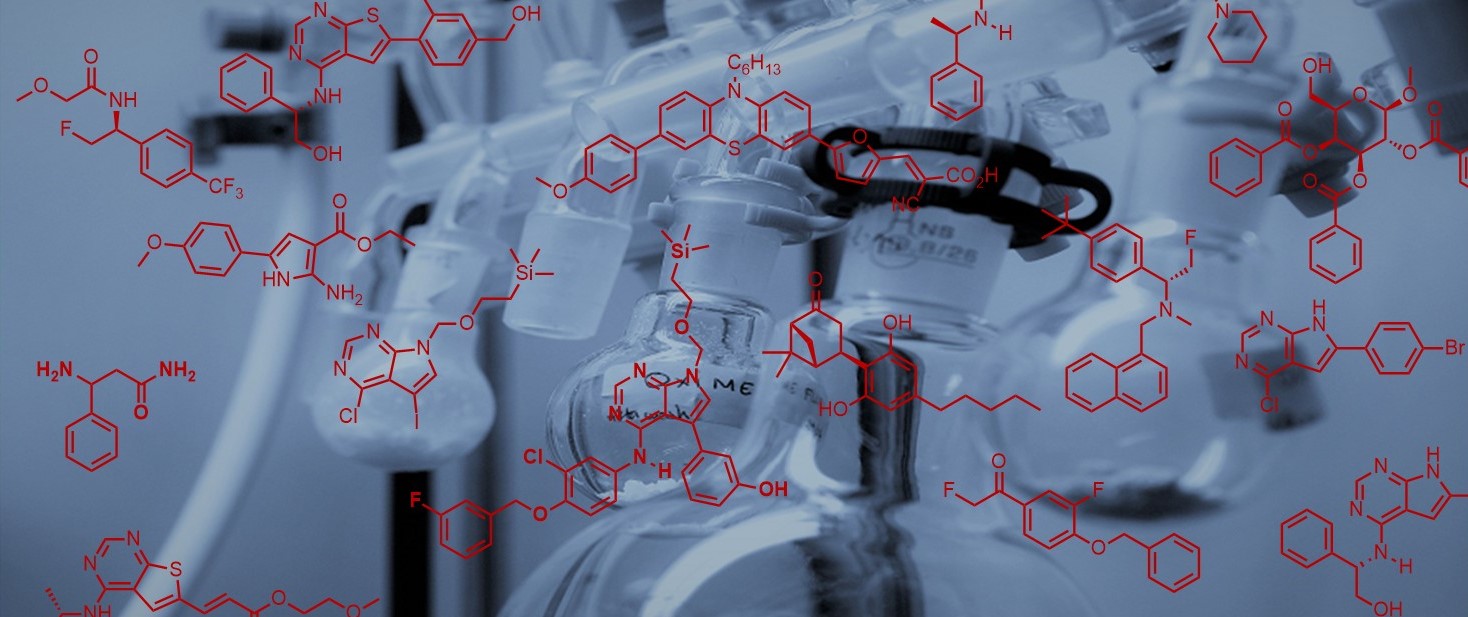 syntese av stoffer
katalyse på molekylært nivå 
medisinalkjemi
molekylær nanoteknologi (mellom anna optoelektronikk)
matematisk modellering av molekylære prosesser
ymse energirelaterte teknologier (solcelleteknologi, termoelektriske celler, fotokjemi for energihausting)
mykje meir!
Kva kan ein lære om?
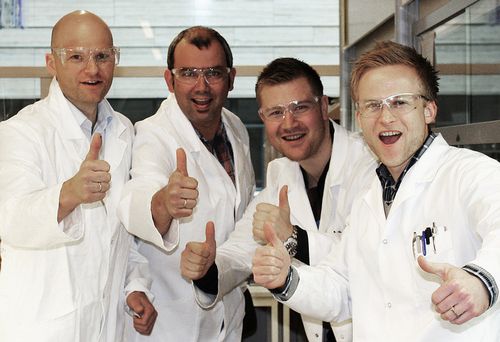 Presentasjon av retningane ved Institutt for Kjemi

1. april kl 14 i R5
Vil du vite meir?
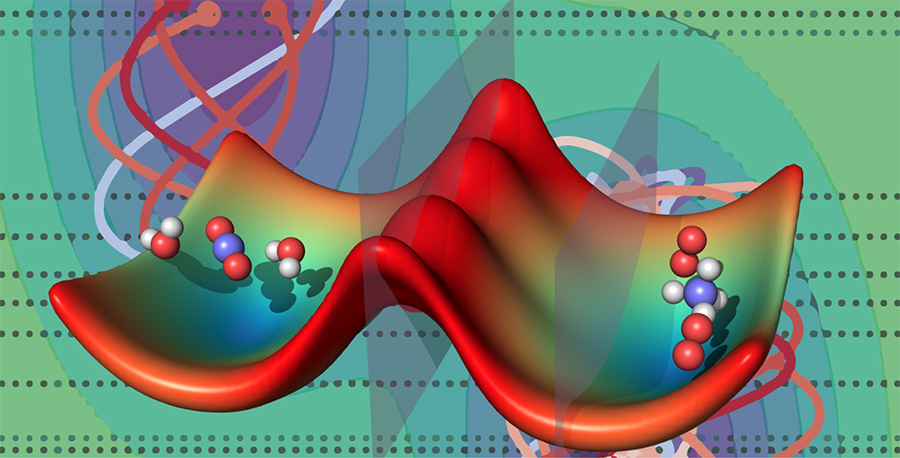 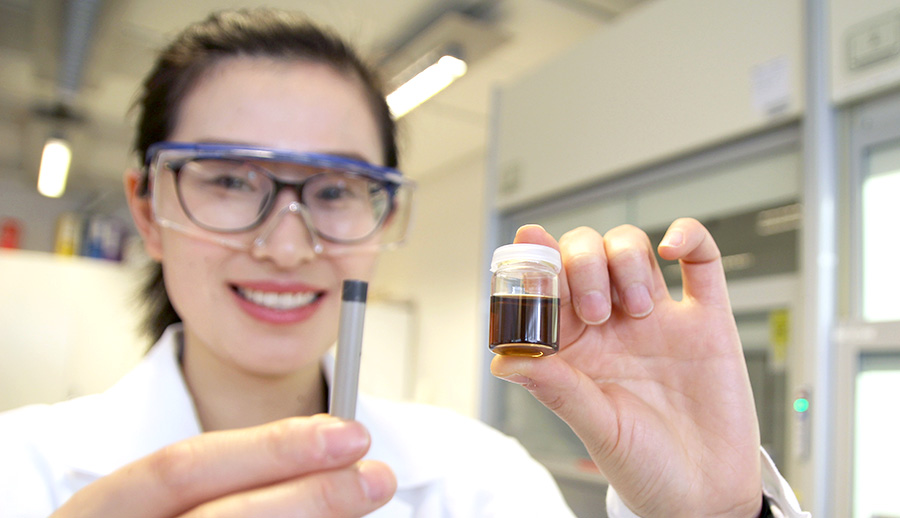 Spørsmål?